THINK ABOUT THE FUTURE
Sat 21:00-22:00
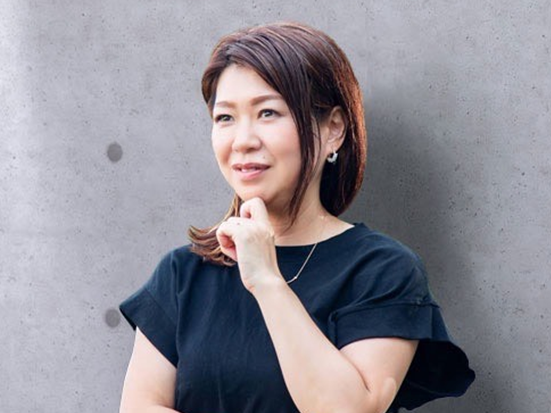 粟生万琴
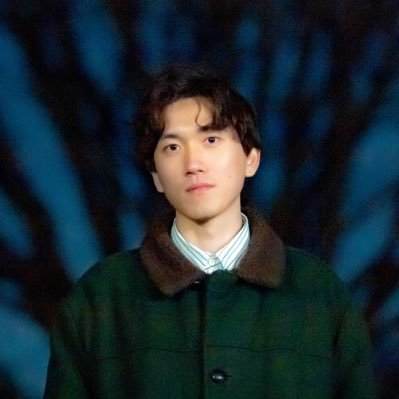 上野正明
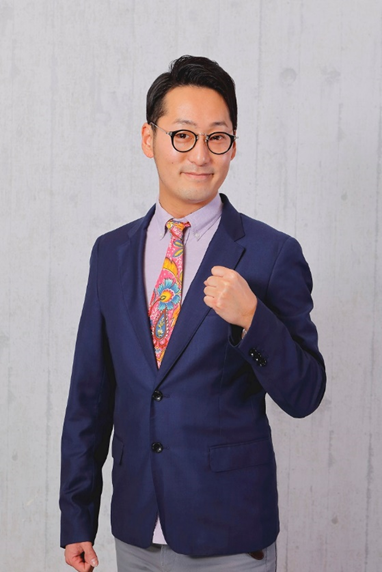 MEGURU
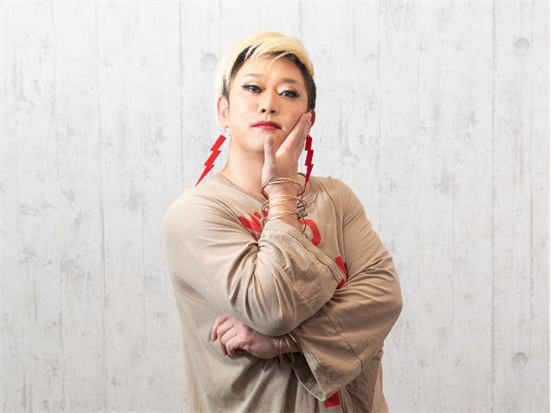 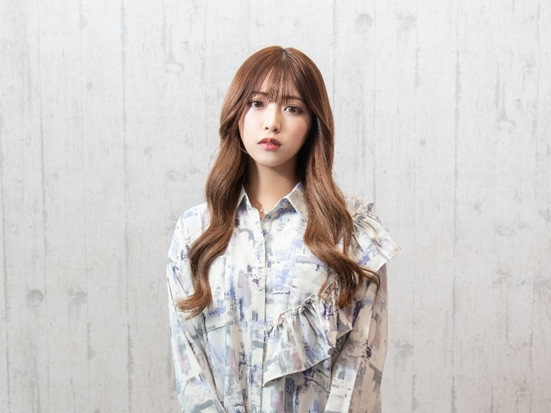 アンジェリカ
まるり